CS162Operating Systems andSystems ProgrammingLecture 4Abstractions 2: Files and I/OA quick programmer’s viewpoint
Goals for Today: The File Abstraction
High-Level File I/O: Streams

Low-Level File I/O: File Descriptors

How and Why of High-Level File I/O

Process State for File Descriptors

Common Pitfalls with OS Abstractions
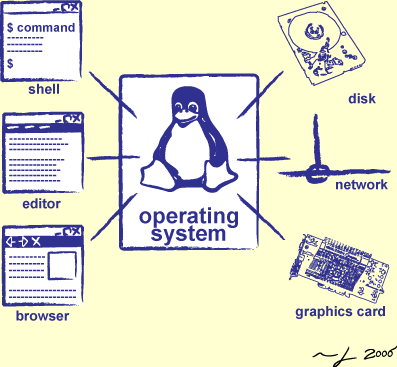 Recall: Synchronization between threads
Mutual Exclusion: Ensuring only one thread does a particular thing at a time (one thread excludes the others)

Critical Section: Code that exactly one thread can execute at once
Result of mutual exclusion

Lock: An object only one thread can hold at a time
Provides mutual exclusion

Offers two atomic operations:
Lock.Acquire() – wait until lock is free; then grab
Lock.Release() – Unlock, wake up waiters
Recall: Processes
Definition: execution environment withrestricted rights
One or more threads executing in a singleaddress space
Owns file descriptors, network connections

Instance of a running program
When you run an executable, it runs in itsown process

Protected from each other; OS protected from them

In modern OSes, anything that runs outside of the kernel runs in a process
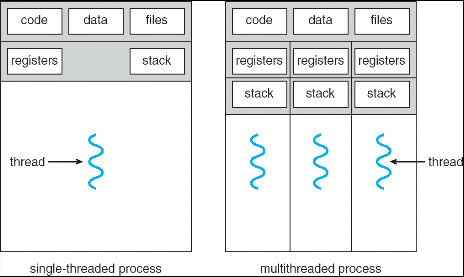 Recall: Creating Processes
pid_t fork() – copy the current process
New process has different pid
New process contains a single thread

Return value from fork(): pid (like an integer)
When > 0: 
Running in (original) Parent process
return value is pid of new child
When = 0: 
Running in new Child process
When < 0:
Error!  Must handle somehow
Running in original process

State of original process duplicated in both Parent and Child!
Address Space (Memory), File Descriptors (covered later), etc…
Recall: Start new Program with exec
…
cpid = fork();
if (cpid > 0) {               /* Parent Process */
  tcpid = wait(&status);
} else if (cpid == 0) {      /* Child Process */
  char *args[] = {“ls”, “-l”, NULL};
  execv(“/bin/ls”, args);

  /* execv doesn’t return when it works.
     So, if we got here, it failed! */

  perror(“execv”);
  exit(1);
}
…
Starting New Program (for instance in Shell)
child
main() {

  …

}
pid=fork();
if (pid==0)
  exec(…);
else
  wait(&stat)
exec
fork
pid=fork();
if (pid==0)
  exec(…);
else
  wait(&stat)
parent
wait
pid=fork();
if (pid==0)
  exec(…);
else
  wait(&stat)
fork
Recall: UNIX System Structure
Recall: System Calls (“Syscalls”)
Word Processing
Compilers
Web Browsers
Email
Web Servers
Databases
Application / Service
OS
Portable OS Library
User
System Call 
Interface
System
Portable OS Kernel
Software
Platform support,  Device Drivers
Hardware
x86
PowerPC
ARM
PCI
SCSI
Graphics
Thunderbolt
802.11 a/g/n/ac
Ethernet (1Gbs/10Gbs)
Recall: OS Library Issues Syscalls
Proc 1
Proc 2
Proc n
…
OS
Appln
login
Window Manager
…
OS library
OS library
OS library
libc
OS
What does pthread stand for?
pthread library: POSIX thread library


POSIX: Portable Operating System Interface (for uniX?)
Interface for application programmers (mostly)
Defines the term “Unix,” derived from AT&T Unix
Created to bring order to many Unix-derived OSes, so applications are portable
Partially available on non-Unix OSes, like Windows
Requires standard system call interface
Unix/POSIX Idea: Everything is a “File”
Identical interface for:
Files on disk
Devices (terminals, printers, etc.)
Networking (sockets)
Local interprocess communication (pipes, sockets)

Based on the system calls open(), read(), write(), and close()

Note that the “Everything is a File” idea was a radical idea when proposed
Dennis Ritchie and Ken Thompson described this idea in their seminal paper on UNIX called “The UNIX Time-Sharing System” from 1974

Additional: ioctl() for custom configuration that doesn’t quite fit
The File System Abstraction
File
Named collection of data in a file system
POSIX File data: sequence of bytes
Could be text, binary, serialized objects, …
File Metadata: information about the file
Size, Modification Time, Owner, Security info, Access control
Directory
“Folder” containing files & directories
Hierachical (graphical) naming
Path through the directory graph
Uniquely identifies a file or directory
/home/ff/cs162/public_html/fa21/index.html
Links and Volumes (later)
Connecting Processes, File Systems, and Users
Every process has a current working directory (CWD)
Can be set with system call:  int chdir(const char *path); //change CWD

Relative paths are relative to CWD
index.html, ./index.html
Refers to index.html in current working directory
../index.html
Refers to index.html in parent of current working directory
~/index.html, ~cs162/index.html
Refers to index.html in the home directory

Absolute paths ignore CWD
/home/oski/cs162
I/O and Storage Layers
Application / Service
Streams
High Level I/O
Focus of today’s lecture
File Descriptors
Low Level I/O
open(), read(), write(), close(), …
Syscall
Open File Descriptions
File System
Files/Directories/Indexes
Commands and Data Transfers
I/O Driver
Disks, Flash, Controllers, DMA
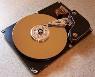 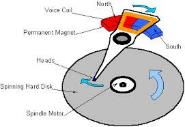 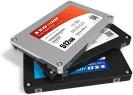 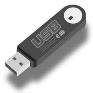 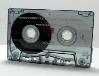 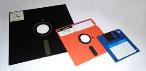 Today: The File Abstraction
High-Level File I/O: Streams

Low-Level File I/O: File Descriptors

How and Why of High-Level File I/O

Process State for File Descriptors

Common Pitfalls with OS Abstractions
C High-Level File API – Streams
Operates on “streams” – unformatted sequences of bytes (wither text or binary data), with a position:









Open stream represented by pointer to a FILE data structure
Error reported by returning a NULL pointer
#include <stdio.h>
FILE *fopen( const char *filename, const char *mode );
int fclose( FILE *fp );
C API Standard Streams – stdio.h
Three predefined streams are opened implicitly when the program is executed.
FILE *stdin – normal source of input, can be redirected
FILE *stdout – normal source of output, can also be redirected
FILE *stderr – diagnostics and errors

STDIN / STDOUT enable composition in Unix

All can be redirected
cat hello.txt | grep “World!”
cat’s stdout goes to grep’s stdin
./myprog >output.txt 2>error.txt
C High-Level File API
// character oriented  
int fputc( int c, FILE *fp );			// rtn c or EOF on err
int fputs( const char *s, FILE *fp );	// rtn > 0 or EOF

int fgetc( FILE * fp );
char *fgets( char *buf, int n, FILE *fp );

// block oriented
size_t fread(void *ptr, size_t size_of_elements, 
             size_t number_of_elements, FILE *a_file);
size_t fwrite(const void *ptr, size_t size_of_elements, 
             size_t number_of_elements, FILE *a_file);

// formatted
int fprintf(FILE *restrict stream, const char *restrict format, ...);
int fscanf(FILE *restrict stream, const char *restrict format, ... );
C Streams: Char-by-Char I/O
int main(void) {
  FILE* input = fopen(“input.txt”, “r”);
  FILE* output = fopen(“output.txt”, “w”);
  int c;

  c = fgetc(input);
  while (c != EOF) {
    fputc(output, c);
    c = fgetc(input);
  }
  fclose(input);
  fclose(output);
}
C High-Level File API
// character oriented  
int fputc( int c, FILE *fp );		// rtn c or EOF on err
int fputs( const char *s, FILE *fp );	// rtn > 0 or EOF

int fgetc( FILE * fp );
char *fgets( char *buf, int n, FILE *fp );

// block oriented
size_t fread(void *ptr, size_t size_of_elements, 
             size_t number_of_elements, FILE *a_file);
size_t fwrite(const void *ptr, size_t size_of_elements, 
             size_t number_of_elements, FILE *a_file);

// formatted
int fprintf(FILE *restrict stream, const char *restrict format, ...);
int fscanf(FILE *restrict stream, const char *restrict format, ... );
C Streams: Block-by-Block I/O
#define BUFFER_SIZE 1024
int main(void) {
  FILE* input = fopen("input.txt", "r");
  FILE* output = fopen("output.txt", "w");
  char buffer[BUFFER_SIZE];
  size_t length;
  length = fread(buffer, BUFFER_SIZE, sizeof(char), input);
  while (length > 0) {
    fwrite(buffer, length, sizeof(char), output);
    length = fread(buffer, BUFFER_SIZE, sizeof(char), input);
  }
  fclose(input);
  fclose(output);
}
Aside: System Programming
Systems programmers should always be paranoid!
Otherwise you get intermittently buggy code

We should really be writing things like:
FILE* input = fopen(“input.txt”, “r”);
if (input == NULL) {
  // Prints our string and error msg.
  perror(“Failed to open input file”)
}

Be thorough about checking return values!
Want failures to be systematically caught and dealt with
C High-Level File API: Positioning The Pointer
int fseek(FILE *stream, long int offset, int whence);
long int ftell (FILE *stream)
void rewind (FILE *stream)

For fseek(), the offset is interpreted based on the whence argument (constants in stdio.h):
SEEK_SET: Then offset interpreted from beginning (position 0)
SEEK_END: Then offset interpreted backwards from end of file
SEEK_CUR: Then offset interpreted from current position
offset (SEEK_END)
offset (SEEK_SET)
offset (SEEK_CUR)
Today: The File Abstraction
High-Level File I/O: Streams

Low-Level File I/O: File Descriptors

How and Why of High-Level File I/O

Process State for File Descriptors

Common Pitfalls with OS Abstractions
Key Unix I/O Design Concepts
Uniformity – everything is a file
file operations, device I/O, and interprocess communication through open, read/write, close
Allows simple composition of programs 
find | grep | wc …

Open before use
Provides opportunity for access control and arbitration
Sets up the underlying machinery, i.e., data structures

Byte-oriented
Even if blocks are transferred, addressing is in bytes

Kernel buffered reads
Streaming and block devices looks the same, read blocks yielding processor to other task
Kernel buffered writes
Completion of out-going transfer decoupled from the application, allowing it to continue

Explicit close
Low-Level File I/O: The RAW system-call interface
#include <fcntl.h>
#include <unistd.h>
#include <sys/types.h>

int open (const char *filename, int flags [, mode_t mode])
int creat (const char *filename, mode_t mode)
int close (int filedes)
Bit vector of Permission Bits:
User|Group|Other X R|W|X
Bit vector of:
Access modes (Rd, Wr, …)
Open Flags (Create, …)
Operating modes (Appends, …)
Integer return from open() is a file descriptor
Error indicated by return < 0: the global errno variable set with error (see man pages)

Operations on file descriptors:
Open system call created an open file description entry in system-wide table of open files
Open file description object in the kernel represents an instance of an open file
C Low-Level (pre-opened) Standard Descriptors
#include <unistd.h>
STDIN_FILENO -  macro has value 0
STDOUT_FILENO - macro has value 1
STDERR_FILENO - macro has value 2

// Get file descriptor inside FILE *
int fileno (FILE *stream)	
// Make FILE * from descriptor
FILE * fdopen (int filedes, const char *opentype)
Low-Level File API
Read data from open file using file descriptor:	ssize_t read (int filedes, void *buffer, size_t maxsize)
Reads up to maxsize bytes – might actually read less!
returns bytes read, 0 => EOF, -1 => error
Write data to open file using file descriptor	ssize_t write (int filedes, const void *buffer, size_t size)
returns number of bytes written

Reposition file offset within kernel (this is independent of any position held by high-level FILE descriptor for this file!	off_t lseek (int filedes, off_t offset, int whence)
Example: lowio.c
int main() {
  char buf[1000];
  int     fd = open("lowio.c", O_RDONLY, S_IRUSR | S_IWUSR);
  ssize_t rd = read(fd, buf, sizeof(buf));
  int    err = close(fd);
  ssize_t wr = write(STDOUT_FILENO, buf, rd);
}

How many bytes does this program read?
How many bytes does this program write?
POSIX I/O: Design Patterns
Open before use
Access control check, setup happens here

Byte-oriented
Least common denominator
OS responsible for hiding the fact that real devices may not work this way (e.g. hard drive stores data in blocks)

Explicit close
POSIX I/O: Kernel Buffering
Reads are buffered inside kernel
Part of making everything byte-oriented
Process is blocked while waiting for device
Let other processes run while gathering result
Writes are buffered inside kernel
Complete in background (more later on)
Return to user when data is “handed off” to kernel

Buffering part of global buffer management and caching for block devices (such as disks)
Low-Level I/O: Other Operations
Operations specific to terminals, devices, networking, …
e.g., ioctl

Duplicating descriptors
int dup2(int old, int new);
int dup(int old);

Pipes – channel 
int pipe(int pipefd[2]);
Writes to pipefd[1] can be read from pipefd[0]

File Locking

Memory-Mapping Files

Asynchronous I/O
Today: The File Abstraction
High-Level File I/O: Streams

Low-Level File I/O: File Descriptors

How and Why of High-Level File I/O

Process State for File Descriptors

Some Pitfalls with OS Abstractions
High-Level vs. Low-Level File API
High-Level Operation:
Low-Level Operation:
size_t fread(…) {
   Do some work like a normal fn…

   asm code … syscall # into %eax
   put args into registers %ebx, …
   special trap instruction
ssize_t read(…) {


   asm code … syscall # into %eax
   put args into registers %ebx, …
   special trap instruction
Kernel:
Kernel:
get args from regs
  dispatch to system func 
  Do the work to read from the file
  Store return value in %eax
get args from regs
  dispatch to system func 
  Do the work to read from the file
  Store return value in %eax
get return values from regs
  Do some more work like a normal fn…
};
get return values from regs

};
High-Level vs. Low-Level File API
Streams are buffered in user memory:	printf("Beginning of line ");
	sleep(10); // sleep for 10 seconds
	printf("and end of line\n");
Prints out everything at once

Operations on file descriptors are visible immediately
	write(STDOUT_FILENO, "Beginning of line ", 18);
	sleep(10);
	write("and end of line \n", 16);
Outputs "Beginning of line" 10 seconds earlier than “and end of line”
What’s in a FILE?
What’s in the FILE* returned by fopen?
File descriptor (from call to open)  <= Need this to interface with the kernel!
Buffer (array)
Lock (in case multiple threads use the FILE concurrently)

Of course there’s other stuff in a FILE too…
… but this is useful model to have

Understanding the Linux Kernel book
Nice supplement to main class textbook! Focuses on actual Kernel code.
FILE Buffering
When you call fwrite, what happens to the data you provided?
It gets written to the FILE’s buffer
If the FILE’s buffer is full, then it is flushed
Which means it’s written to the underlying file descriptor
The C standard library may flush the FILE more frequently
e.g., if it sees a certain character in the stream

When you write code, make the weakest possible assumptions about how data is flushed from FILE buffers
Example
char x = ‘c’;
FILE* f1 = fopen(“file.txt”, “w”);
fwrite(“b”, sizeof(char), 1, f1);
FILE* f2 = fopen(“file.txt”, “r”);
fread(&x, sizeof(char), 1, f2);

The call to fread might see the latest write ‘b’
Or it might miss it and see end of file (in which case x will remain ‘c’)
Example
char x = ‘c’;
FILE* f1 = fopen(“file.txt”, “wb”);
fwrite(“b”, sizeof(char), 1, f1);
fflush(f1);
FILE* f2 = fopen(“file.txt”, “rb”);
fread(&x, sizeof(char), 1, f2);

Now, the call to fread will definitely see the latest write ‘b’
Writing Correct Code with FILE
Your code should behave correctly regardless of when C Standard Library flushes its buffer
Add your own calls to fflush so that data is written when you need to
Calls to fclose flush the buffer before deallocating memory and closing the file descriptor

With the low-level file API, we don’t have this problem
After write completes, data is visible to any subsequent reads
Why Buffer in Userspace? Overhead!
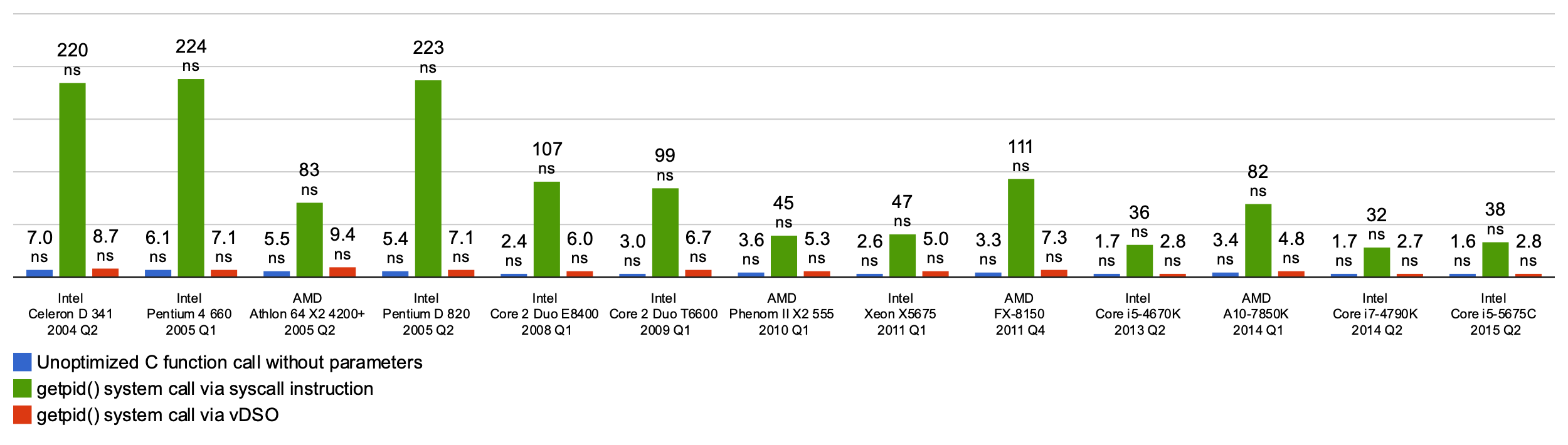 Syscalls are 25x more expensive than function calls (~100 ns)
This example about special shared-memory interface to the getpid() functionality, but point is the same!
read/write a file byte by byte? Max throughput of ~10MB/second
With fgetc? Keeps up with your SSD
Why Buffer in Userspace? Functionality!
System call operations less capable
Simplifies operating system

Example: No “read until new line” operation in kernel
Why?  Kernel agnostic about formatting!
Solution: Make a big read syscall, find first new line in userspace
i.e. use one of the following high-level options:char *fgets(char *s, int size, FILE *stream);ssize_t getline(char **lineptr, size_t *n, FILE *stream);
Today: The File Abstraction
High-Level File I/O: Streams

Low-Level File I/O: File Descriptors

How and Why of High-Level File I/O

Process State for File Descriptors

Some Pitfalls with OS Abstractions
I/O and Storage Layers
Application / Service
Streams
High Level I/O
Focus of today’s lecture
File Descriptors
Low Level I/O
open(), read(), write(), close(), …
Syscall
Open File Descriptions
File System
Files/Directories/Indexes
Commands and Data Transfers
I/O Driver
Disks, Flash, Controllers, DMA
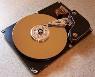 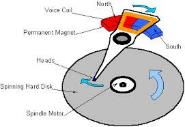 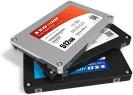 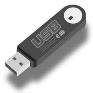 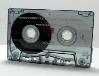 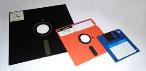 State Maintained by the Kernel
Recall: On a successful call to open():
A file descriptor (int) is returned to the user
An open file description is created in the kernel

For each process, kernel maintains mapping from file descriptor to open file description
On future system calls (e.g., read()), kernel looks up open file description using file descriptor and uses it to service the system call:	char buffer1[100];
	char buffer2[100];
	int fd = open(“foo.txt”, O_RDONLY);
	read(fd, buffer1, 100);
	read(fd, buffer2, 100);
The kernel remembers that the int it receives (stored in fd) corresponds to foo.txt
The kernel picks up where it left off in the file
What’s in an Open File Description?
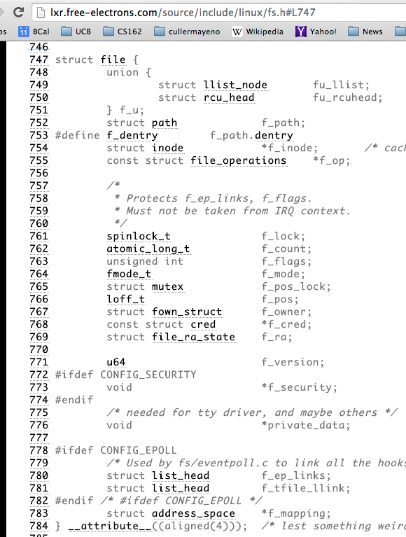 For our purposes, the two most important things are:

Where to find the file data on disk

The current position within the file
Abstract Representation of a Process
Process
Suppose that we execute
open(“foo.txt”)
and that the result is 3
Thread’s Regs
Address Space (Memory)
…
User Space
Kernel Space
File Descriptors
Open File Description
3
File: foo.txt
Position: 0
Not shown: Initially contains 0, 1, and 2 (stdin, stdout, stderr)
Abstract Representation of a Process
Process
Suppose that we execute
open(“foo.txt”)
and that the result is 3

Next, suppose that we execute
read(3, buf, 100)
and that the result is 100
Thread’s Regs
Address Space (Memory)
…
User Space
Kernel Space
File Descriptors
Open File Description
3
File: foo.txt
Position: 0
Not shown: Initially contains 0, 1, and 2 (stdin, stdout, stderr)
Abstract Representation of a Process
Process
Suppose that we execute
open(“foo.txt”)
and that the result is 3

Next, suppose that we execute
read(3, buf, 100)
and that the result is 100
Thread’s Regs
Address Space (Memory)
…
User Space
Kernel Space
File Descriptors
Open File Description
3
File: foo.txt
Position: 100
Not shown: Initially contains 0, 1, and 2 (stdin, stdout, stderr)
Abstract Representation of a Process
Process
Suppose that we execute
open(“foo.txt”)
and that the result is 3

Next, suppose that we execute
read(3, buf, 100)
and that the result is 100

Finally, suppose that we execute
close(3)
Thread’s Regs
Address Space (Memory)
…
User Space
Kernel Space
File Descriptors
Open File Description
3
File: foo.txt
Position: 100
Not shown: Initially contains 0, 1, and 2 (stdin, stdout, stderr)
Instead of Closing, let’s fork()!
Process 2
Process 1
File descriptor is copied
Open file description is aliased
Thread’s Regs
Address Space (Memory)
Thread’s Regs
Address Space (Memory)
…
…
User Space
Kernel Space
File Descriptors
File Descriptors
Open File Description
3
3
File: foo.txt
Position: 100
Not shown: Initially contains 0, 1, and 2 (stdin, stdout, stderr)
Open File Description is Aliased
Process 2
Process 1
read(3, buf, 100)
Thread’s Regs
Address Space (Memory)
Thread’s Regs
Address Space (Memory)
…
…
User Space
Kernel Space
File Descriptors
File Descriptors
Open File Description
3
3
File: foo.txt
Position: 100
Not shown: Initially contains 0, 1, and 2 (stdin, stdout, stderr)
Open File Description is Aliased
Process 2
Process 1
read(3, buf, 100)
read(3, buf, 100)
Thread’s Regs
Address Space (Memory)
Thread’s Regs
Address Space (Memory)
…
…
User Space
Kernel Space
File Descriptors
File Descriptors
Open File Description
3
3
File: foo.txt
Position: 200
Not shown: Initially contains 0, 1, and 2 (stdin, stdout, stderr)
Open File Description is Aliased
Process 2
Process 1
read(3, buf, 100)
read(3, buf, 100)
Thread’s Regs
Address Space (Memory)
Thread’s Regs
Address Space (Memory)
…
…
User Space
Kernel Space
File Descriptors
File Descriptors
Open File Description
3
3
File: foo.txt
Position: 300
Not shown: Initially contains 0, 1, and 2 (stdin, stdout, stderr)
File Descriptor is Copied
Process 2
Process 1
close(3)
read(3, buf, 100)
Thread’s Regs
Address Space (Memory)
Thread’s Regs
Address Space (Memory)
…
…
User Space
Kernel Space
File Descriptors
File Descriptors
Open File Description
3
3
File: foo.txt
Position: 300
Not shown: Initially contains 0, 1, and 2 (stdin, stdout, stderr)
File Descriptor is Copied
Process 2
Process 1
read(3, buf, 100)
close(3)
read(3, buf, 100)
Thread’s Regs
Address Space (Memory)
Thread’s Regs
Address Space (Memory)
Open file description remains alive until no file descriptors in any process refer to it
…
…
User Space
Kernel Space
File Descriptors
File Descriptors
Open File Description
3
File: foo.txt
Position: 300
Not shown: Initially contains 0, 1, and 2 (stdin, stdout, stderr)
Why is Aliasing the Open File Description a Good Idea?
It allows for shared resources between processes
Example: Shared Terminal Emulator
When you fork() a process, the parent’s and child’s printf outputs go to the same terminal
Example: Shared Terminal Emulator
Process 2
Process 1
Thread’s Regs
Address Space (Memory)
Thread’s Regs
Address Space (Memory)
…
…
User Space
Kernel Space
Terminal Emulator
File Descriptors
File Descriptors
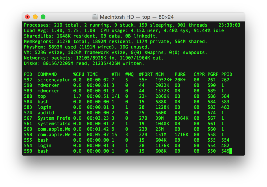 0
1
2
0
1
2
Other Examples
Shared network connections after fork()
Allows handling each connection in a separate process
We’ll explore this next time

Shared access to pipes
Useful for interprocess communication
And in writing a shell (Homework 2)
Other Syscalls: dup and dup2
They allow you to duplicate the file descriptor
But the open file description remains aliased
Today: The File Abstraction
High-Level File I/O: Streams

Low-Level File I/O: File Descriptors

How and Why of High-Level File I/O

Process State for File Descriptors

Some Pitfalls with OS Abstractions
Unless you plan to call exec() in the child process
Don’t fork() in a process that already has multiple threads
fork() in Multithreaded Processes
The child process always has just a single thread
The thread in which fork() was called

The other threads just vanish
Possible Problems with Multithreaded fork()
When you call fork() in a multithreaded process, the other threads (the ones that didn’t call fork()) just vanish
What if one of these threads was holding a lock?
What if one of these threads was in the middle of modifying a data structure?
No cleanup happens!

It’s safe if you call exec() in the child
Replacing the entire address space
Don’t carelessly mix low-level and high-level file I/O
Avoid Mixing FILE* and File Descriptors
char x[10];
char y[10];
FILE* f = fopen(“foo.txt”, “rb”);
int fd = fileno(f);
fread(x, 10, 1, f); // read 10 bytes from f
read(fd, y, 10); // assumes that this returns data starting at offset 10

Which bytes from the file are read into y?
Bytes 0 to 9
Bytes 10 to 19
None of these?
Answer: C!  None of the above.
The fread() reads a big chunk of file into user-level buffer
Might be all of the file!
Be careful with fork() and FILE*
Be Careful Using fork() with FILE*
FILE* f = fopen(“foo.txt”, “w”);
fwrite(“a”, 1, 1, f);
fork();
fclose(f);

After all processes exit, what is in foo.txt?


Could be either a or aa
Usually aa based on what I’ve observed in Linux…
Depends on whether this fwrite() call flushes…
Be Careful Using fork() with FILE*
Process 2
Process 1
Open File Description is aliased
But the FILE* buffer is copied!
Thread’s Regs
Thread’s Regs
a
a
FILE* Buffer
FILE* Buffer
User Space
Kernel Space
File Descriptors
File Descriptors
Open File Description
3
3
File: foo.txt
Position: 0
Not shown: Initially contains 0, 1, and 2 (stdin, stdout, stderr)
Conclusion
Application / Service
Streams
High Level I/O
Focus of today’s lecture
File Descriptors
Low Level I/O
open(), read(), write(), close(), …
Syscall
Open File Descriptions
File System
Files/Directories/Indexes
I/O Driver
Commands and Data Transfers
Disks, Flash, Controllers, DMA
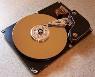 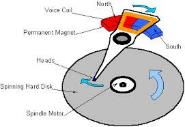 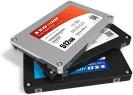 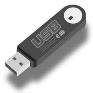 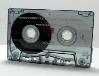 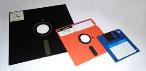